Архітектура київської русі за часів ярославичів
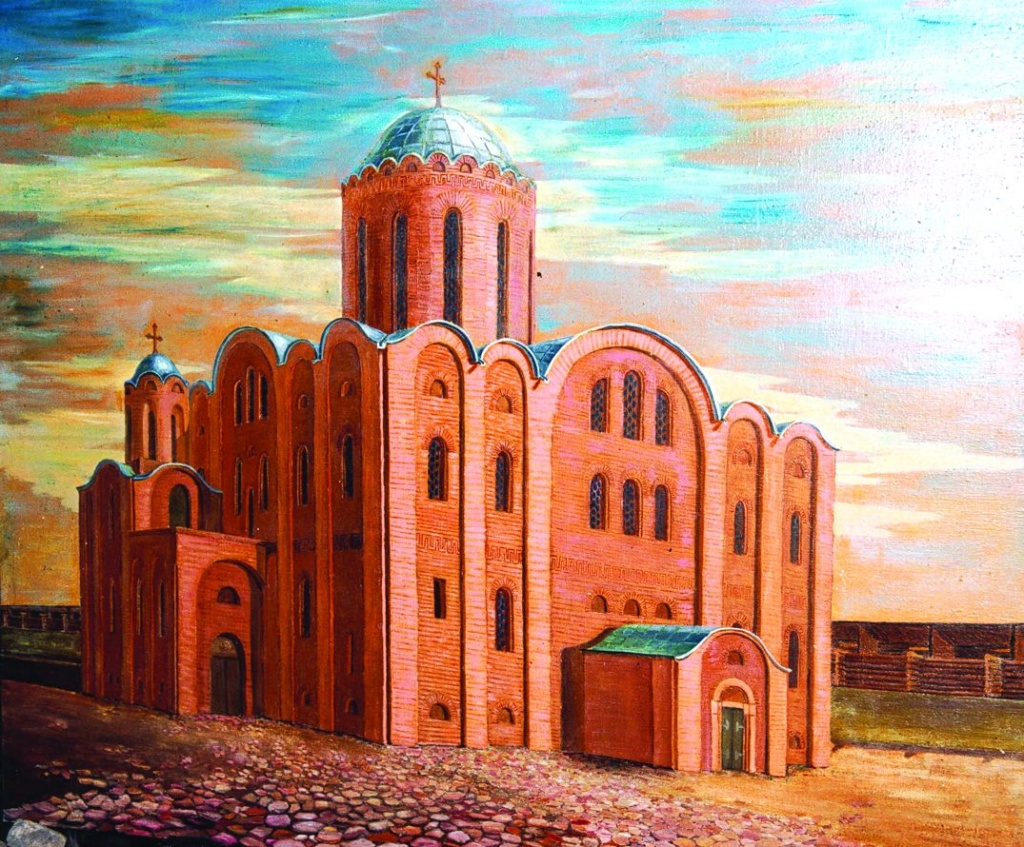 За часів Ярославичів і Володимира Мономаха в Київській Русі продовжується розвиток архітектури. Як і раніше, архітектурний вигляд міст і сіл визначався, насамперед, дерев’яними будівлями, які були багато декоровані. Із дерева будувалися укріплення міст і зводилися храми. Літопис говорить про існування 600 дерев’яних храмів Києва на початку ХІІ ст. Проте головні храми будуються із цегли та каменю.
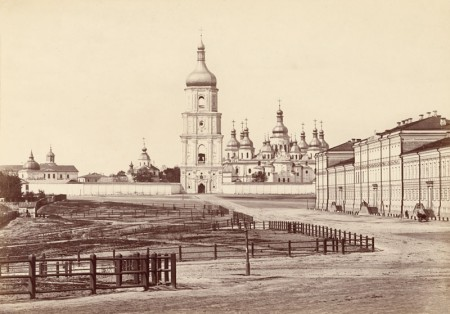 Із другої половини ХІ ст. спостерігається справжнє піднесення монументального будівництва. Так, у другій половині ХІ — на початку ХІІ ст. у Києві були споруджені собори Дмитрівського, Михайлівського Золотоверхого, Видубецького, Печерського та Кловського монастирів. Упроваджується новий тип монастирського храму: шестистовпна будівля з одним куполом.
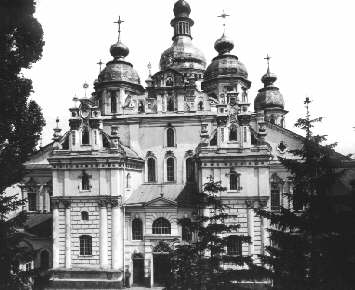 Новий тип храму започаткував Успенський храм Печерського монастиря (1078 р.). Згодом за його зразком Володимир Мономах збудував храм у Ростові. У 1108 р. за типом Успенського був зведений Михайлівський Золотоверхий собор у Києві. Унаслідок прийняття християнства Київська держава приєдналася до східноєвропейської християнської цивілізації. Церква стала відігравати провідну роль у розвитку культури й духовного життя Русі.
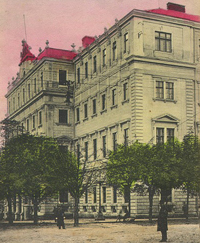 Монастирі були осередками, у стінах яких працювали тогочасні вчені, митці, письменники, діяли лікарі, іконописні майстерні та інші заклади. Значне місце серед інших займала Києво-Печерська лавра, заснована 1051р. поблизу князівської резиденції Берестово на околиці Києва. Києво-Печерська лавра займає значне місце серед монастирів цієї доби. Вироблене в її стінах розуміння суті чернечого життя, його традицій, поєднання служіння Богу й цілому народу стало взірцем для інших. Вихованці лаври займали єпископські кафедри в Київській митрополії й поширювали в суспільстві розуміння християнських моральних ідеалів.
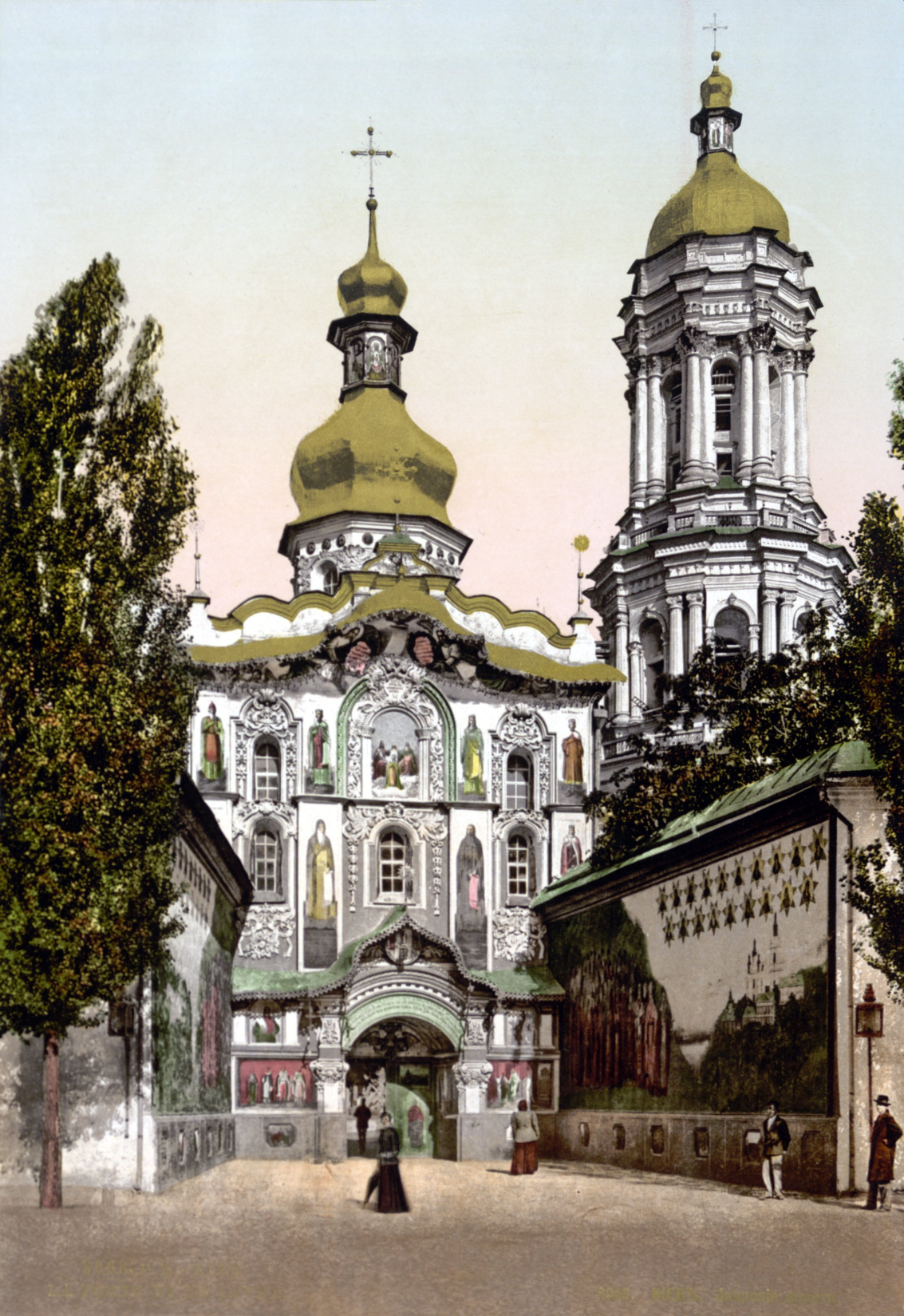 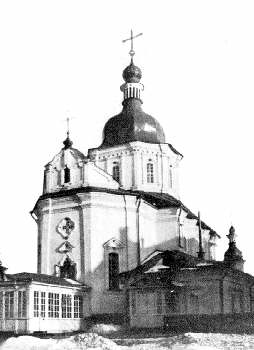 Починаючи з ХІІ ст. архітектура Русі набуває нових рис. Це було пов’язано з посиленням політичної ролі удільних князівств та розбудовою їхніх столиць. Значно збільшується кількість споруд, але зменшуються їхні розміри. Також спрощуються й архітектурні форми. Шестистовпні будівлі поволі витісняються чотиристовпними. Змінюється техніка кладки стін. Формуються київська, чернігівська, переяславська архітектурні школи, але їх об’єднує єдиний стильовий напрямок. Характерними пам’ятками цього періоду є храм Федорівського монастиря, церква Богородиці Пирогощі, Кирилівська і Василівська церкви в Києві, Юр’ївська в Каневі, Борисоглібський і Успенський храми в Чернігові.
У часи правління Ярослава Володимировича спостерігається небачений раніше розквіт давньоруської культури, книжності. Чимало дослідників пов'язують становлення давньоруського літописання саме з будівництвом Софійського собору, котрий відразу став не лише релігійним, а й духовним центром держави. Любов мудрого київського князя до книг спричинилась до появи його почесного прізвиська - Мудрий, а також породила прекрасну легенду про знамениту бібліотеку Ярослава Мудрого, пошуки слідів якої не припиняються й досі. Наприкінці XI архітектура Русі збагатилась ускладненням зовнішніх форм. Будівлі цього часу мають висотні композиції, нагадують башти.
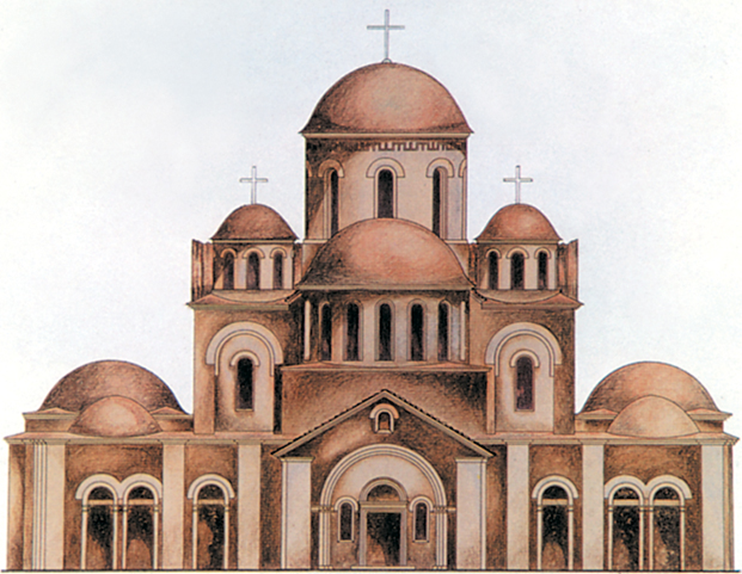 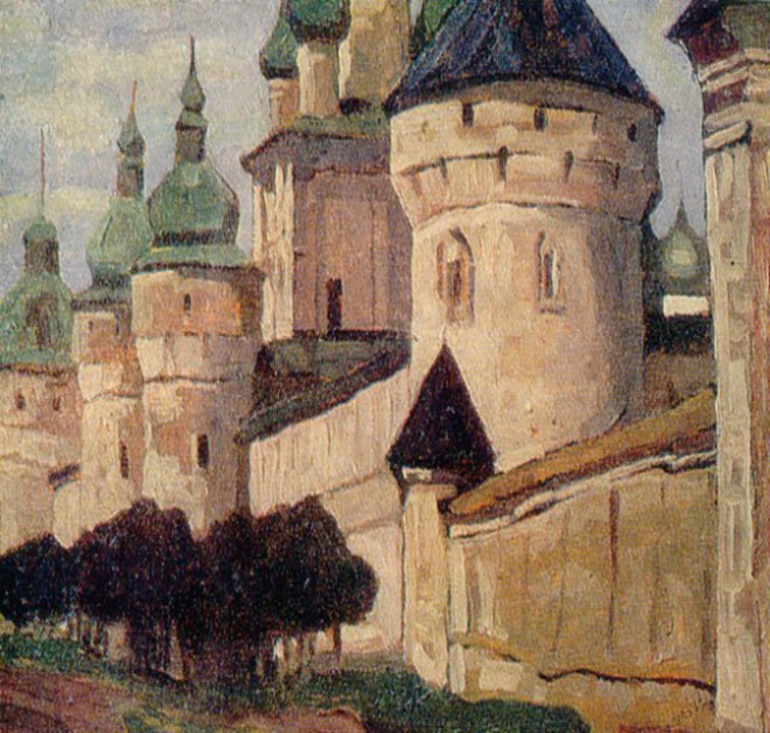 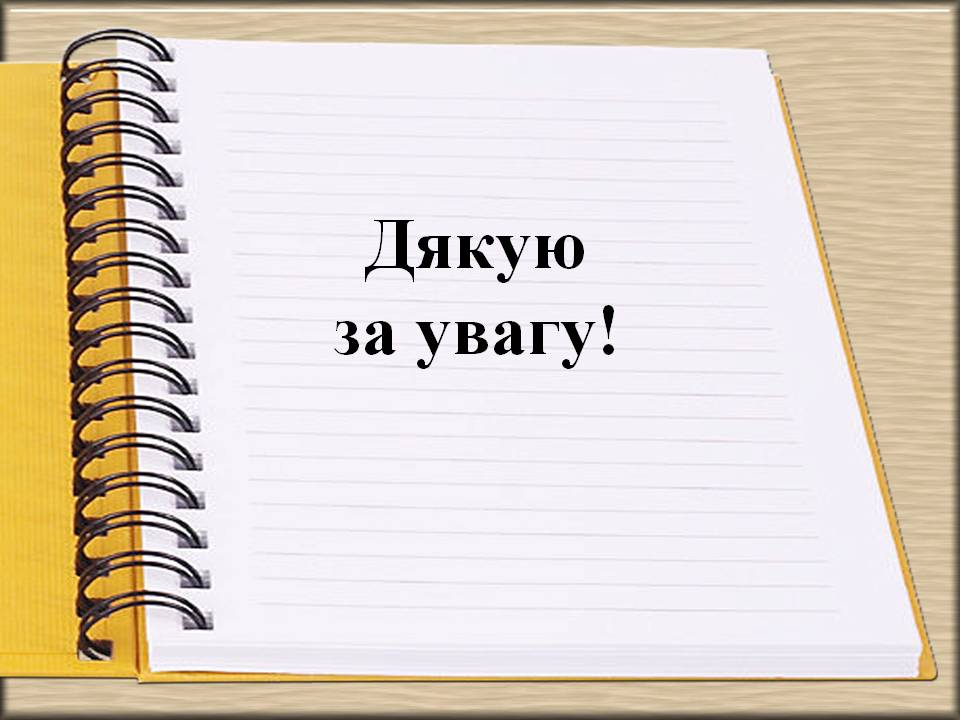